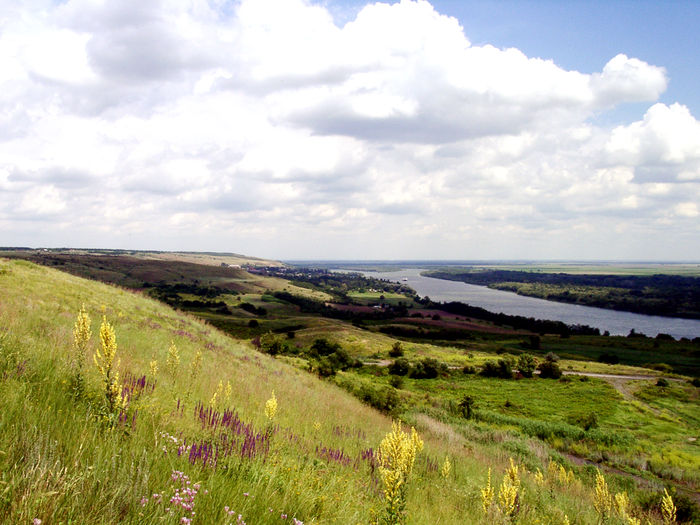 Муниципальное бюджетное дошкольное образовательное учреждение детский сад №68346407, Ростовская область, г. Новочеркасск, ул. Ленгника,9телефон (88635) 24-25-21, e-mail:novoch68sad@mail.ruОтчет о проведении казачьих посиделок «Покрова Пресвятой Богородицы»октябрь2018г.
Составила педагог-психолог:    Кротенко Елена Сергеевна
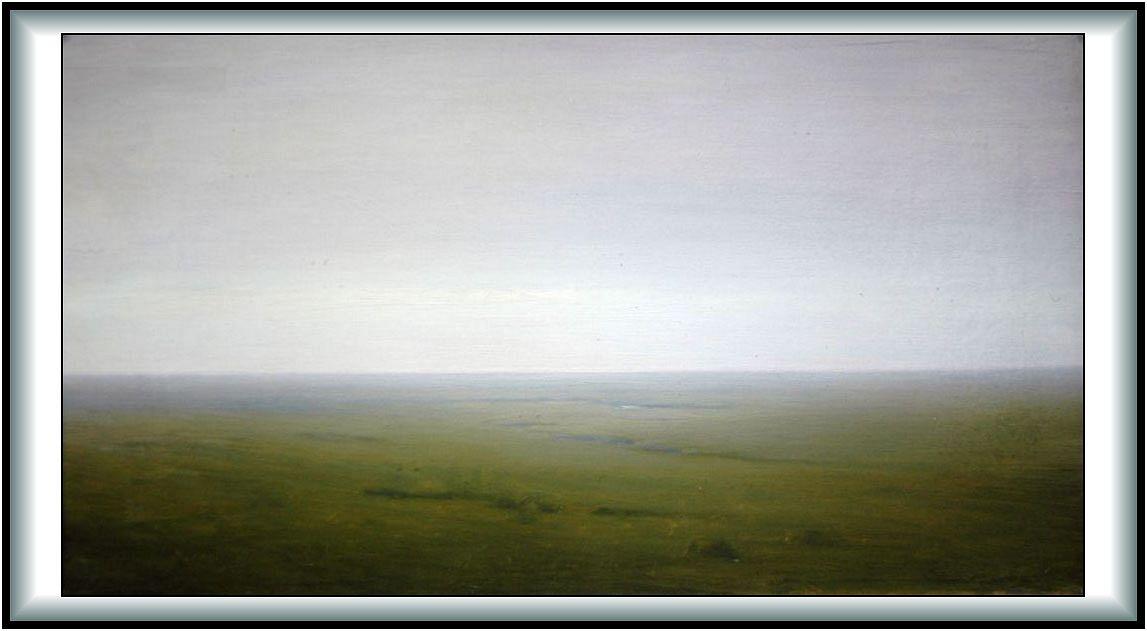 Завораживающий церковный колокольный звон предупредил воспитанников старшей группы МБДОУ детский сад №68 и ребят подготовительной к школе группы МБДОУ детский сад №30 о начале праздничных казачьих посиделок. Ведущая -казачка встретила детей чаем, да сладкими речами, рассказала историю возникновения православного праздника Покрова Пресвятой Богородицы.
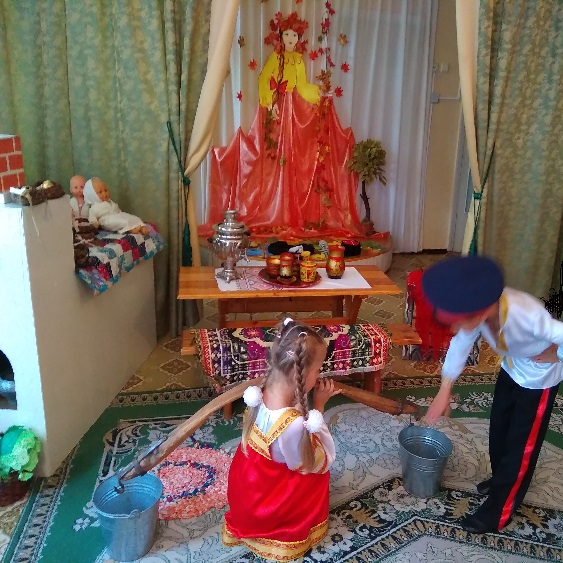 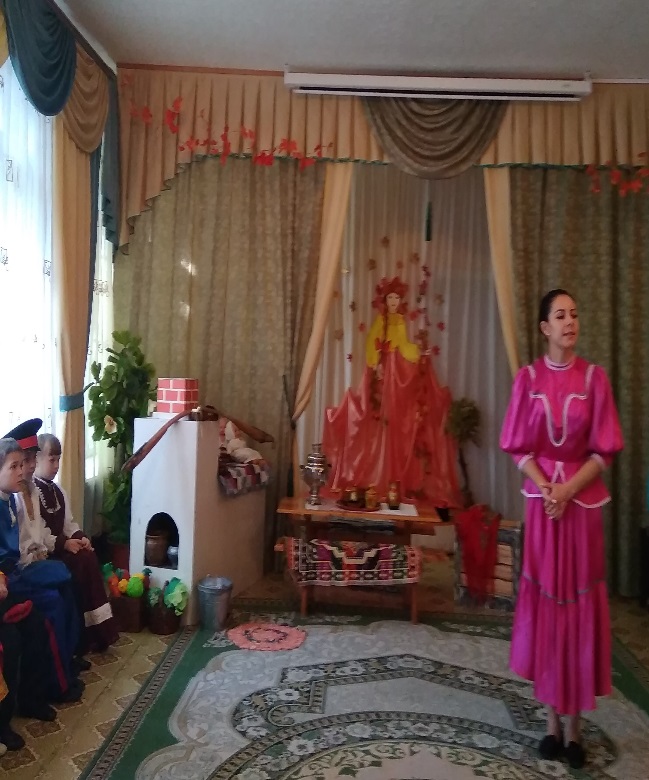 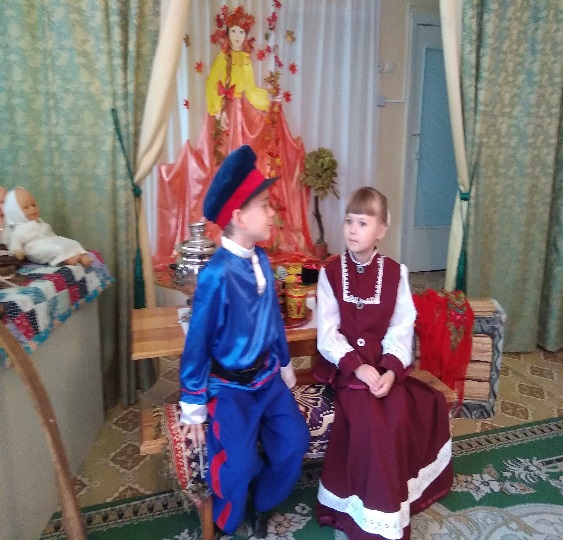 Богатство донских казаков заключалось не только в гостеприимстве, но и в богатом литературно-музыкальном фольклоре, поэтическом творчестве
Казаки - народ исконно русских корней и православной веры, создавший за многие столетия своего существования для подрастающего поколения самобытную культуру.
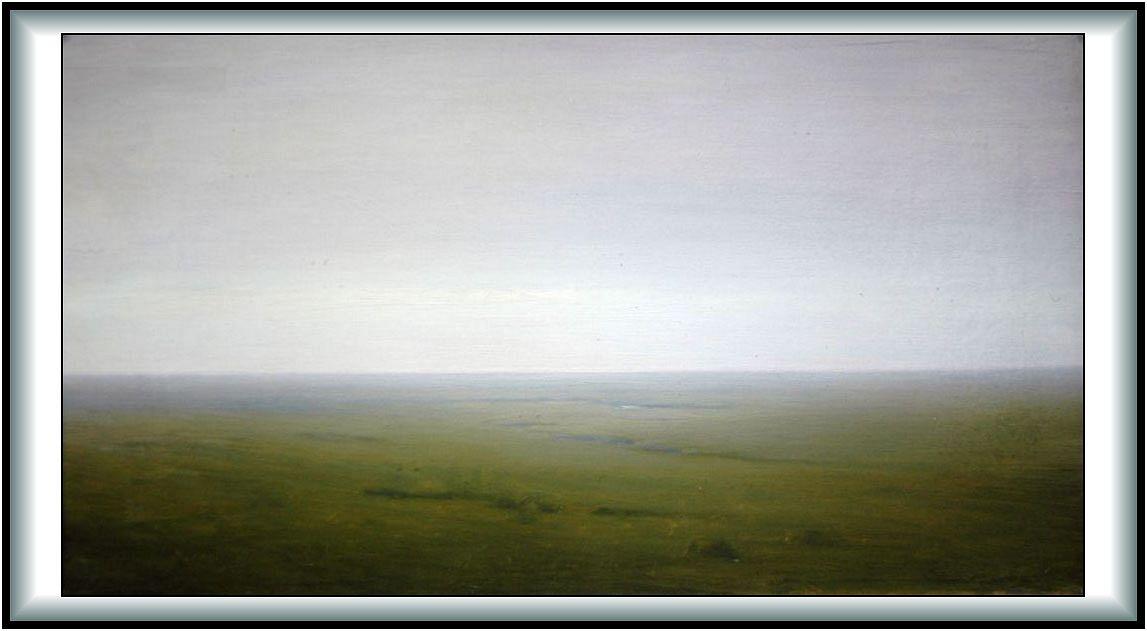 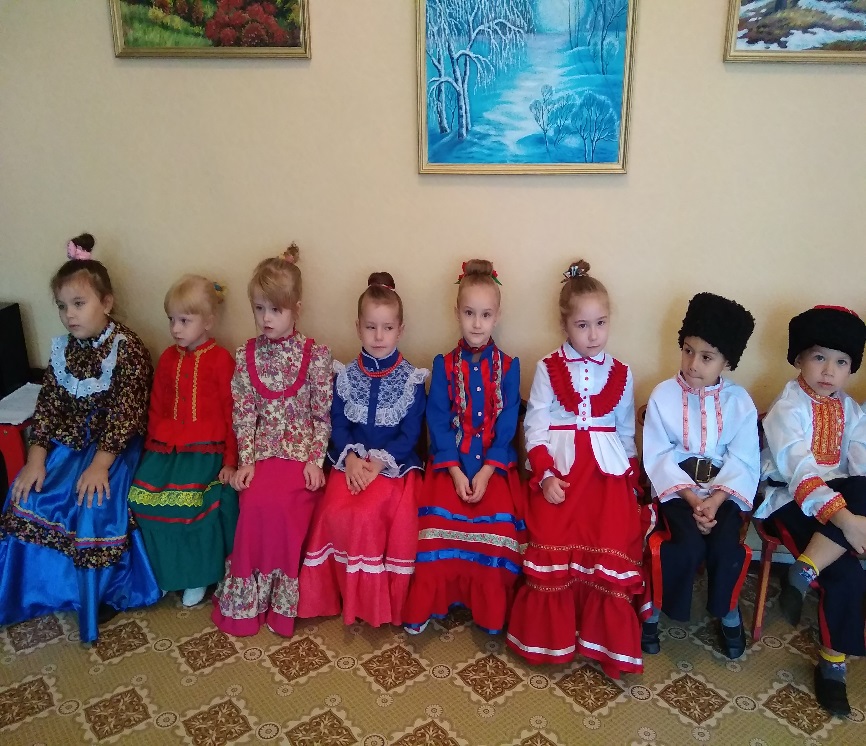 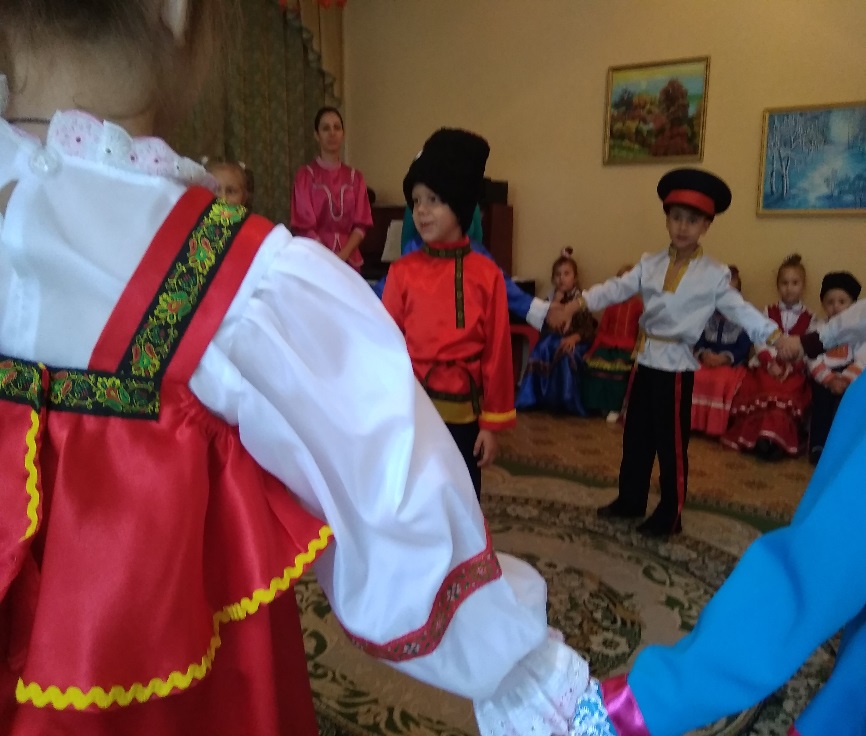 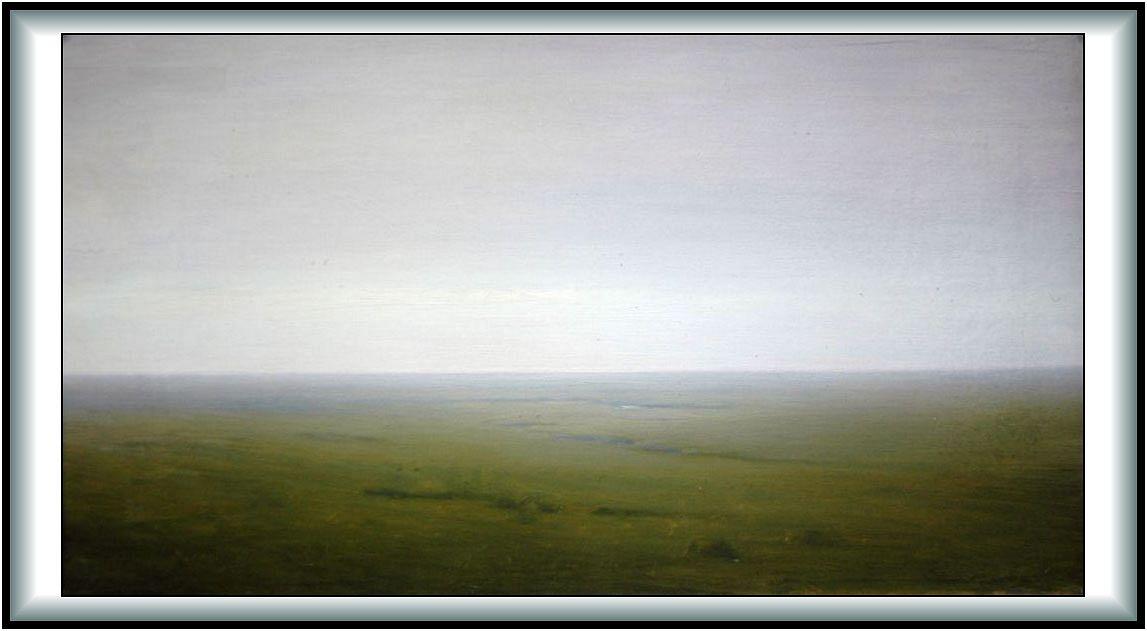 Сегодня, на казачьих посиделках 17 октября, как и издавна повелось на всех казачьих землях, развивались различные песенные жанры. Дети - казаки свои песни не пели, они их играли. Пению сопутствовали театральные и танцевальные сценки.
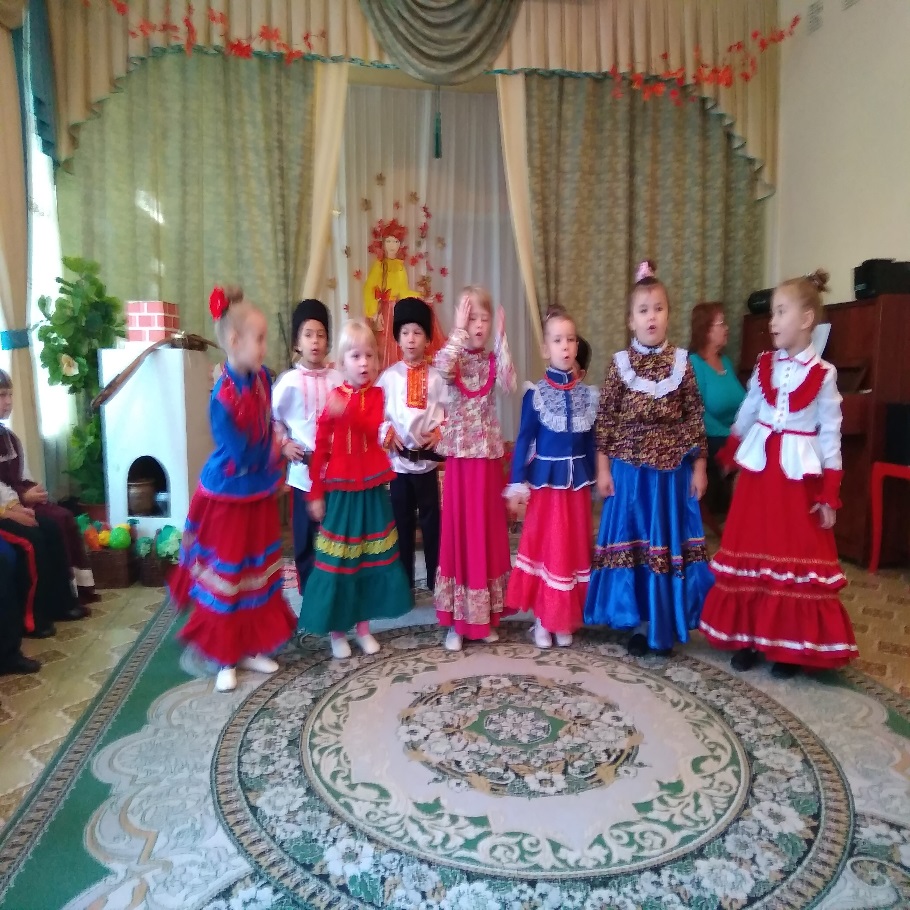 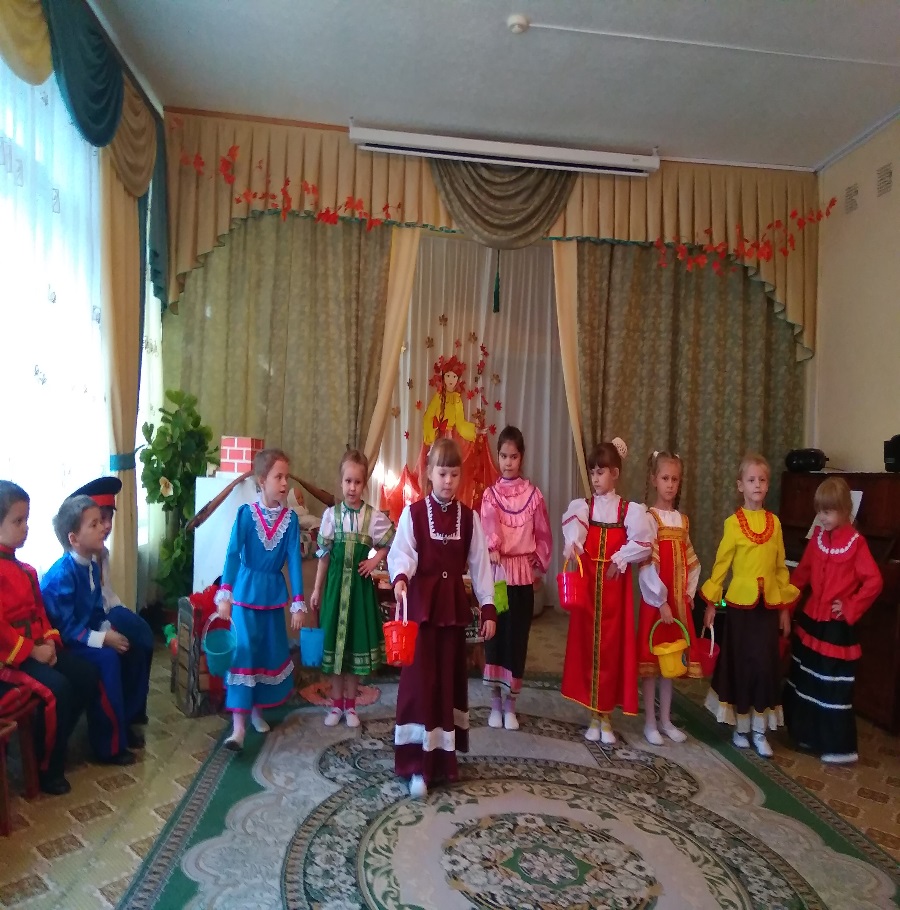 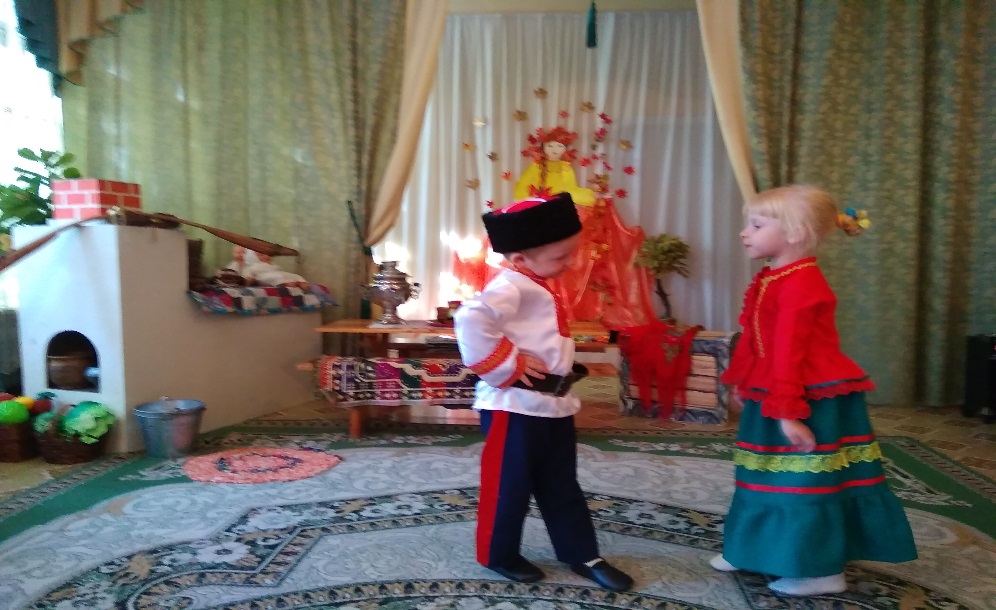 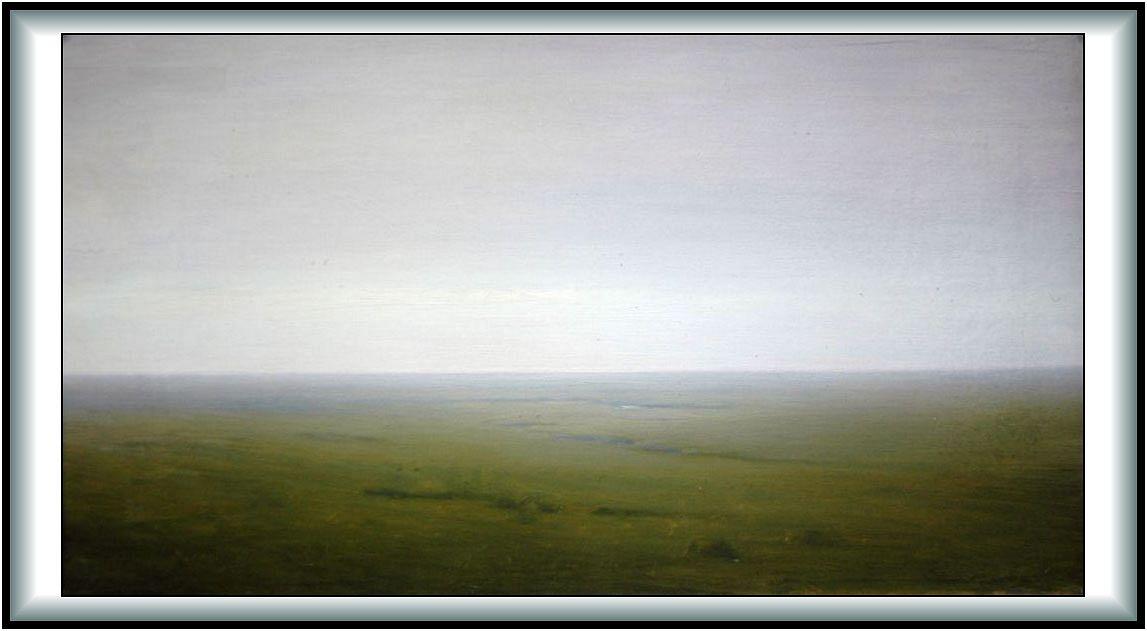 Казачьи песни то протяжные и грустные, то искромётные и весёлые с подтанцовками. 
Каждая песня – законченный спектакль!
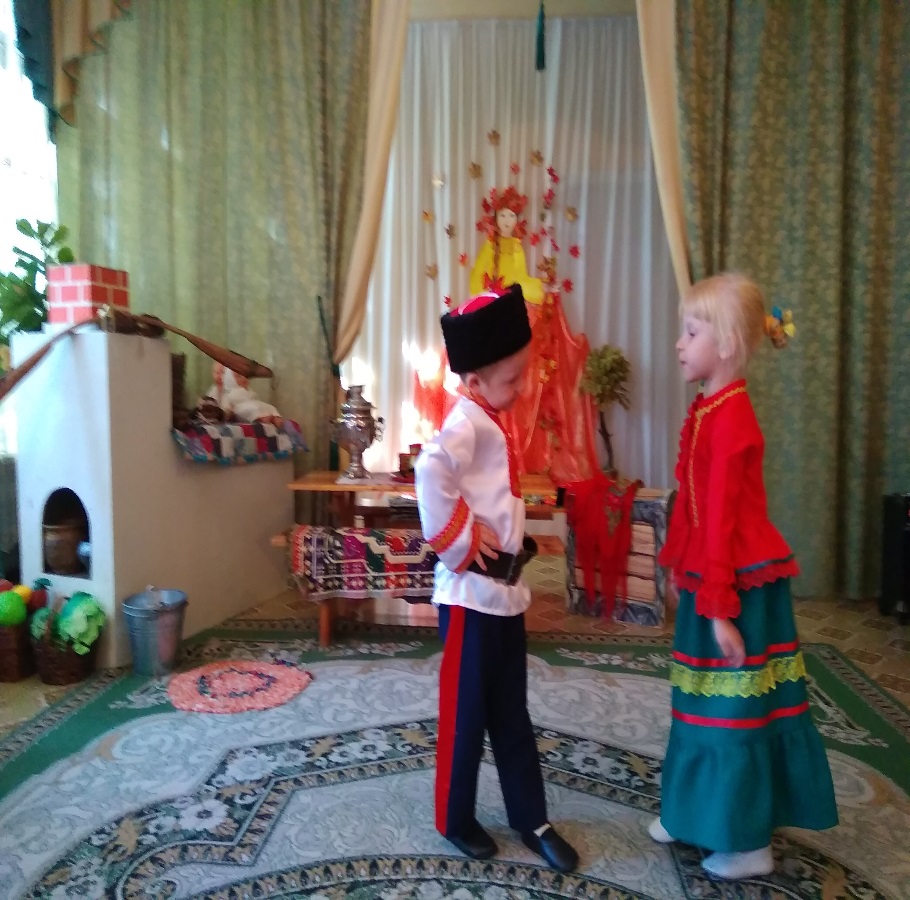 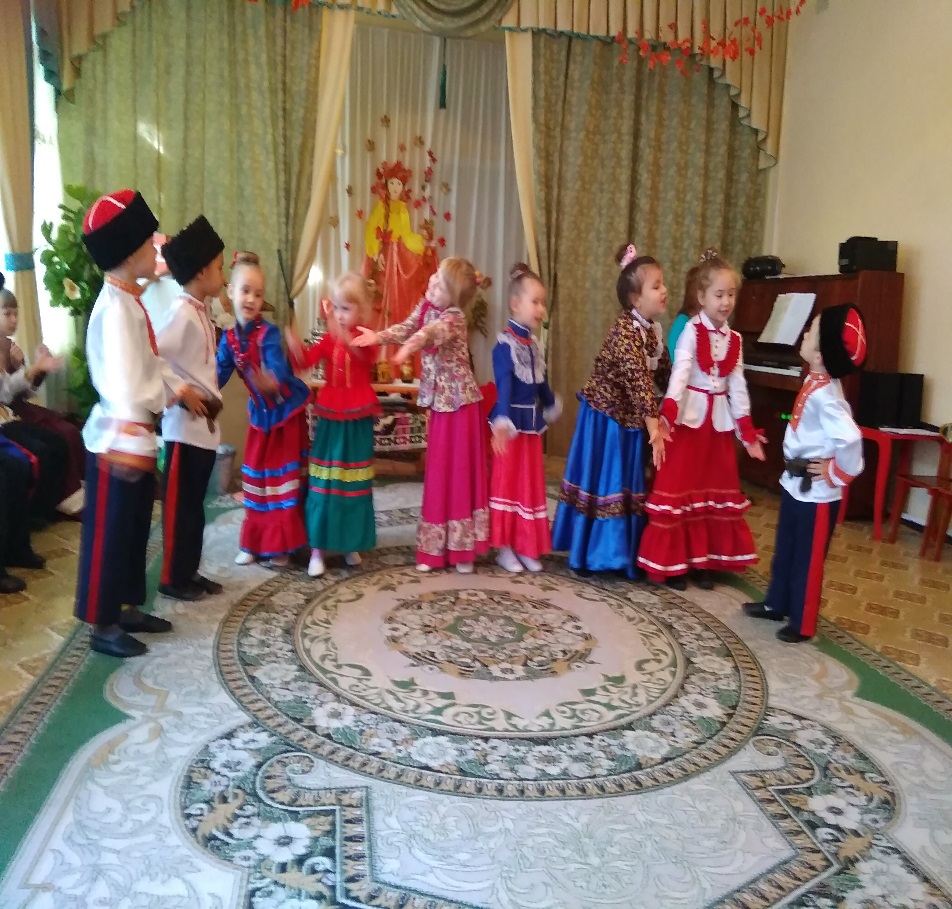 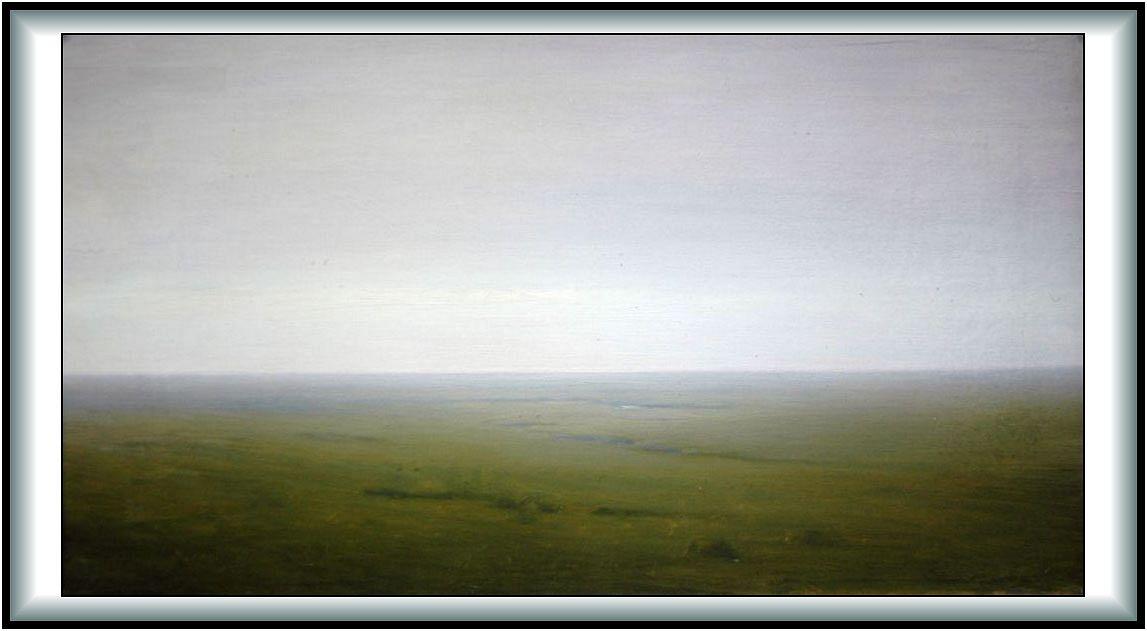 Казачата собирались в ватаги и играли в игры, которые способствовали развитию меткости и ловкости рук. Действительно, самыми популярными играми были игра рыбалка, веретено, папаха.
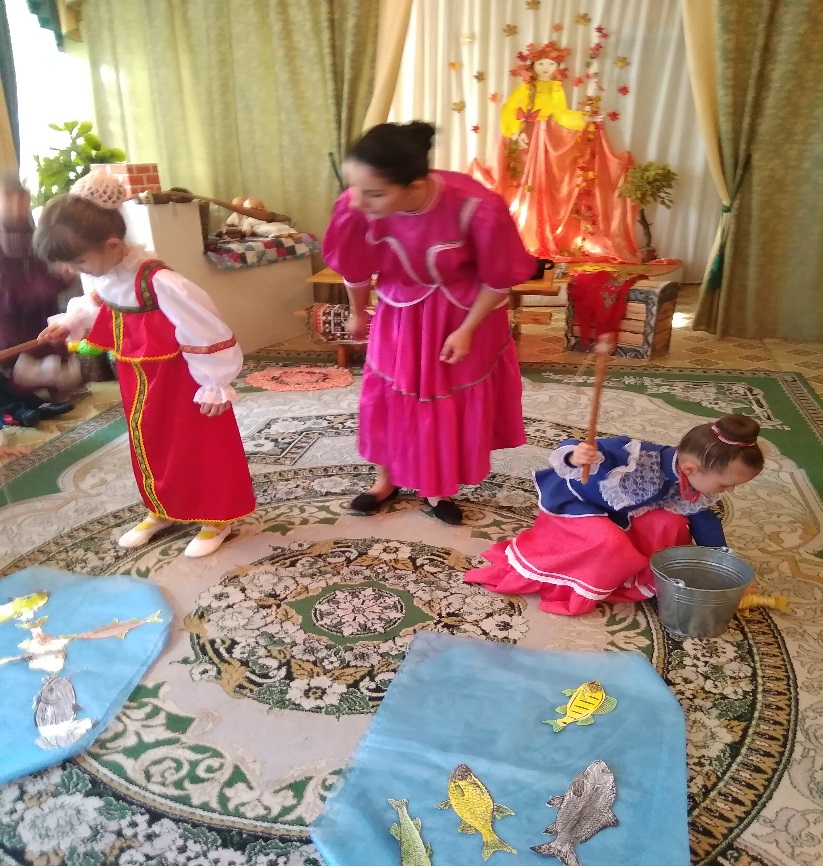 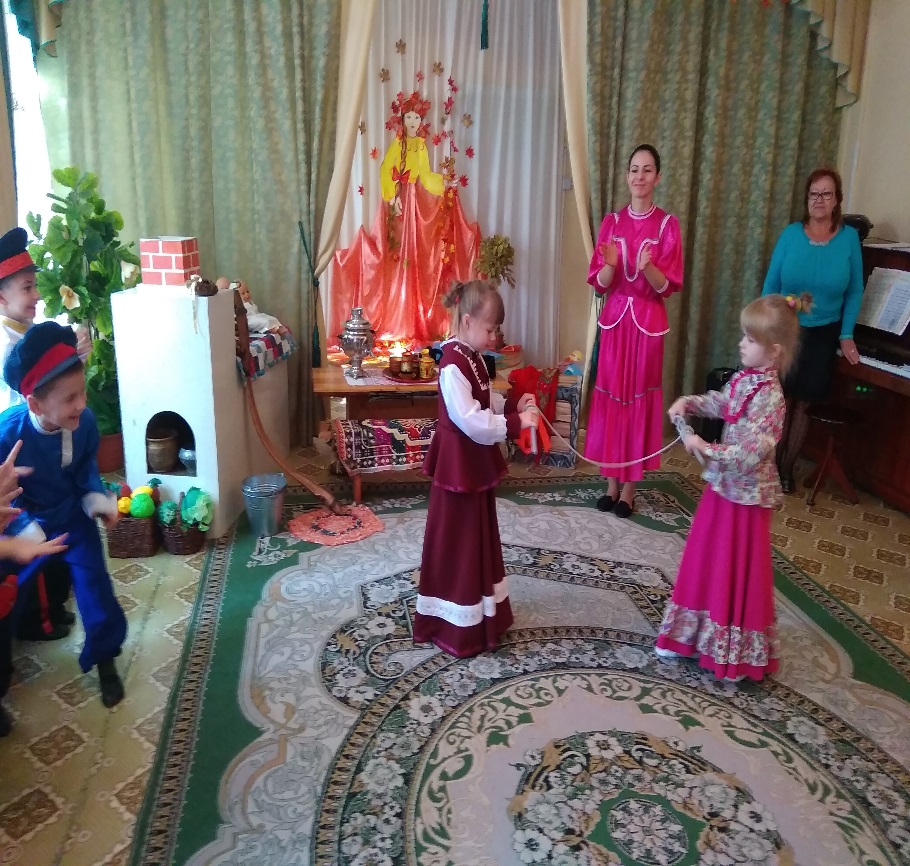 И наши, ребята, доказали, 
что являются потомками казаков!
Cказывают, в былые времена своё Отечество мужественно защищали не только казаки, но и их жёны. Как будущую жену, мать, хранительницу домашнего очага, боевую подругу воспитывали девочек-казачек. До 13 лет они даже играли в одни игры с мальчиками.
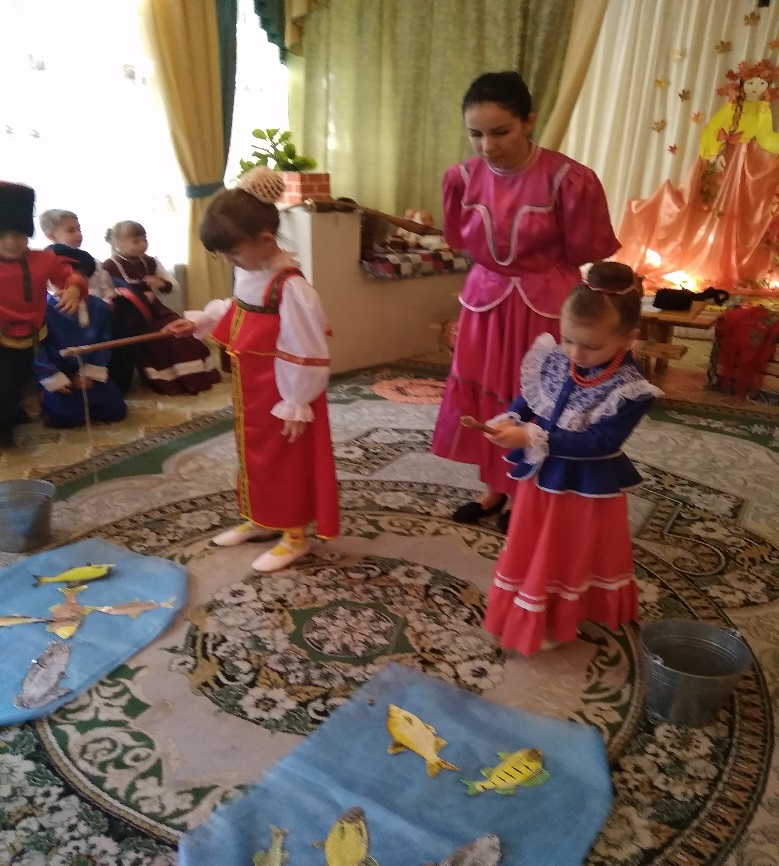 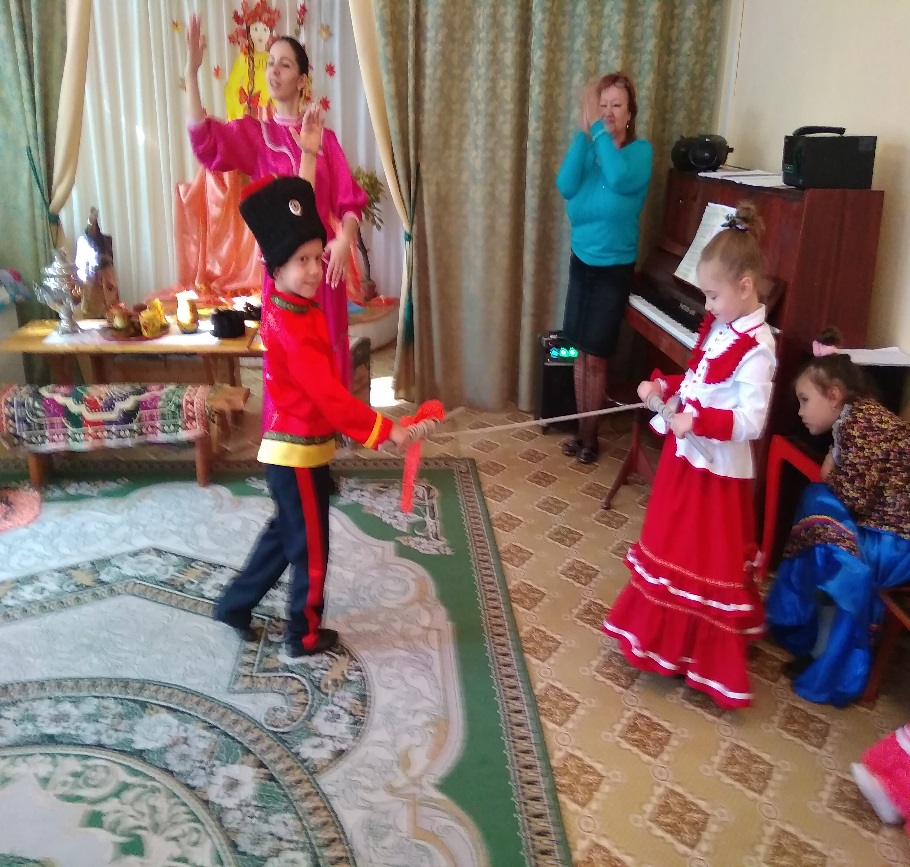 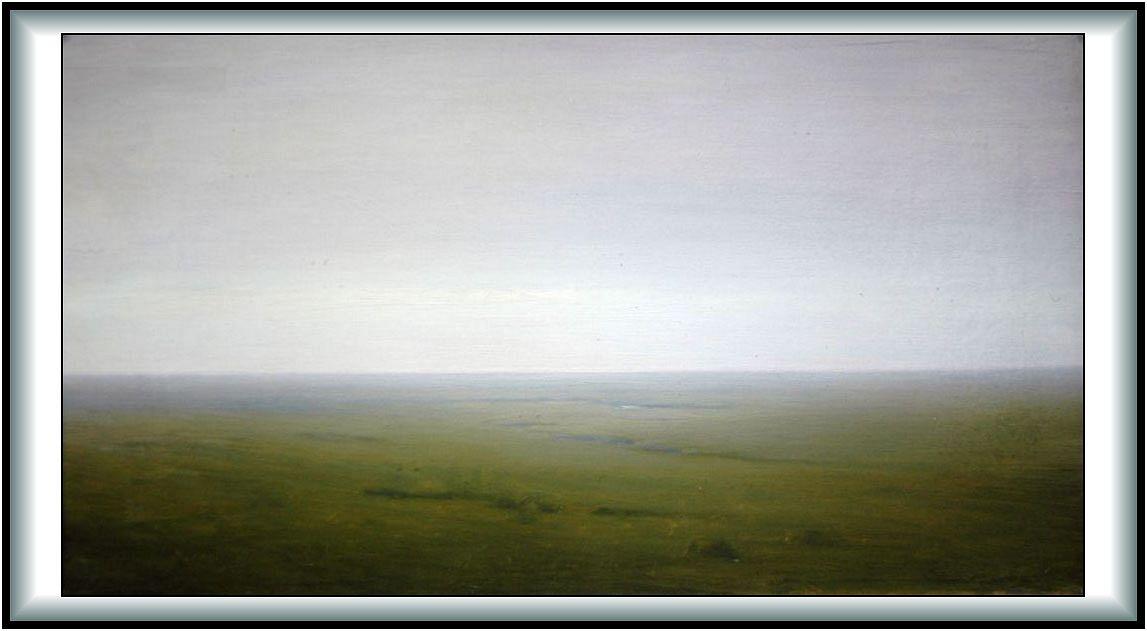 Песни Донских казаков - это рассказ  о раздолье и великолепии донской степи, о доме, о Великой реке Дон, которую в своих песнях казаки величают: "Кормилец, наш батюшка православный Тихий Дон-Иванович".
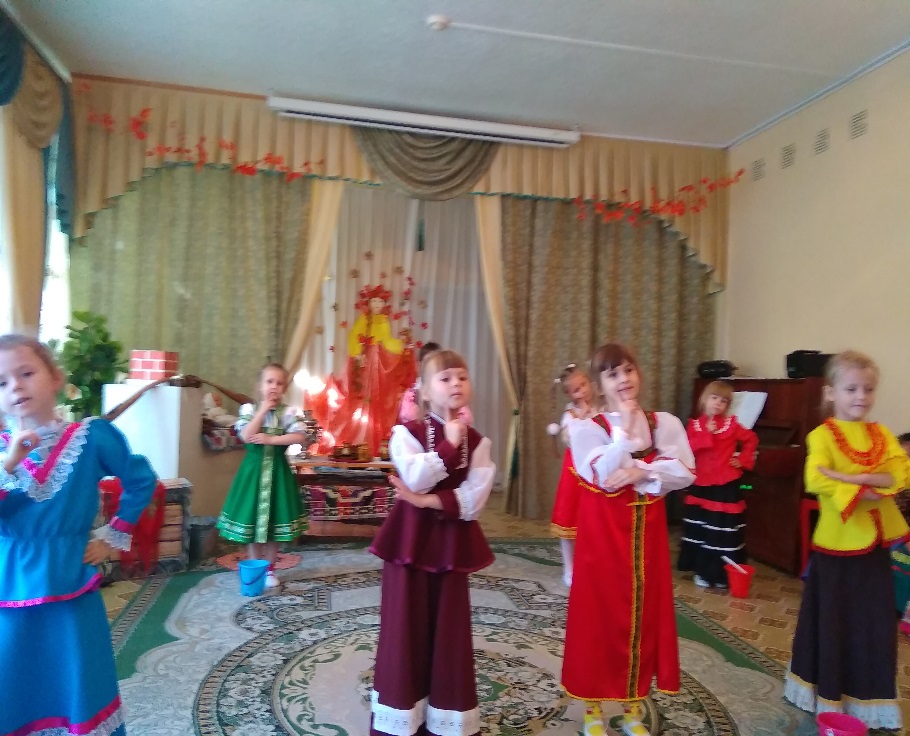 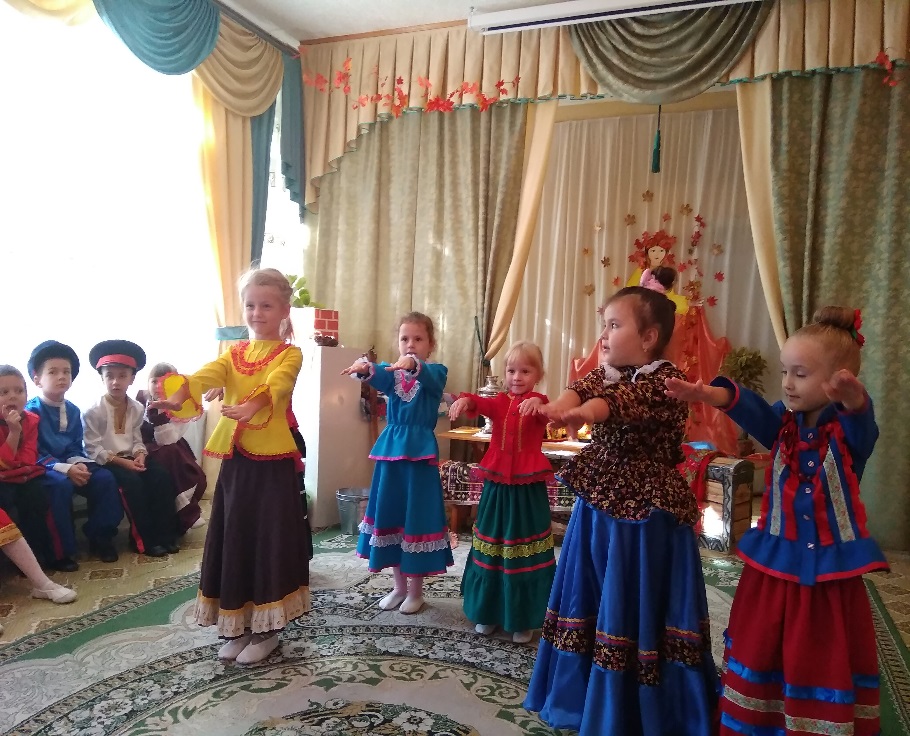 Старинные народные песни казаков – неотъемлемая часть казачьей культуры. Песню по праву можно назвать неписаной историей народа. В казачьей песне в полноте и яркости сохранились свидетельства событий многовековой давности, описанные живым, эмоциональным и понятным языком. Песня была частью жизни казака.
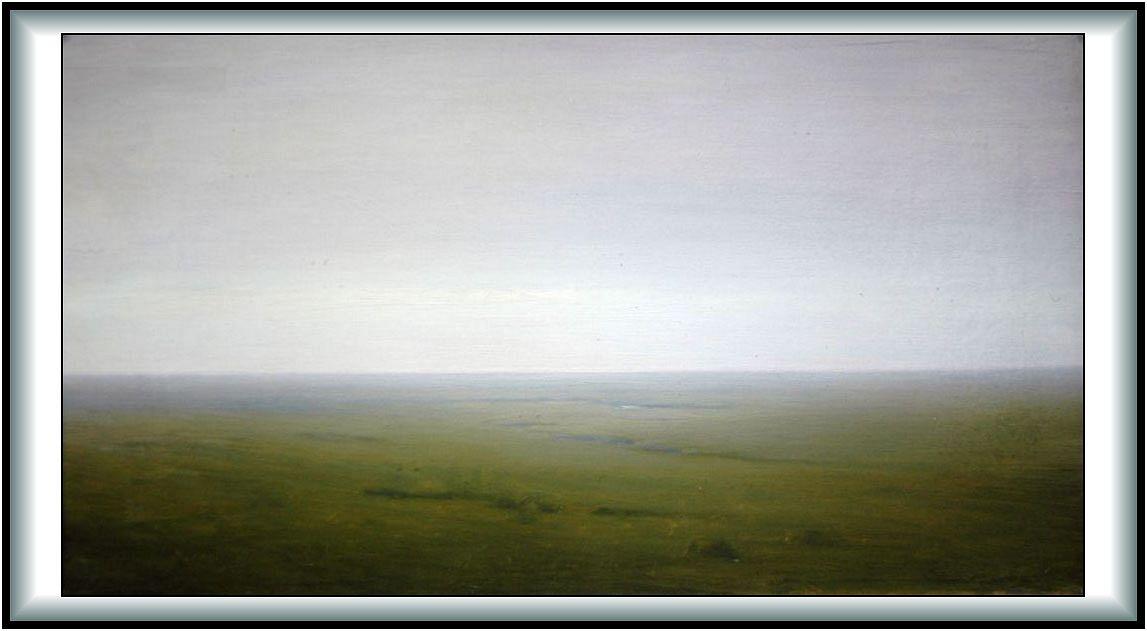 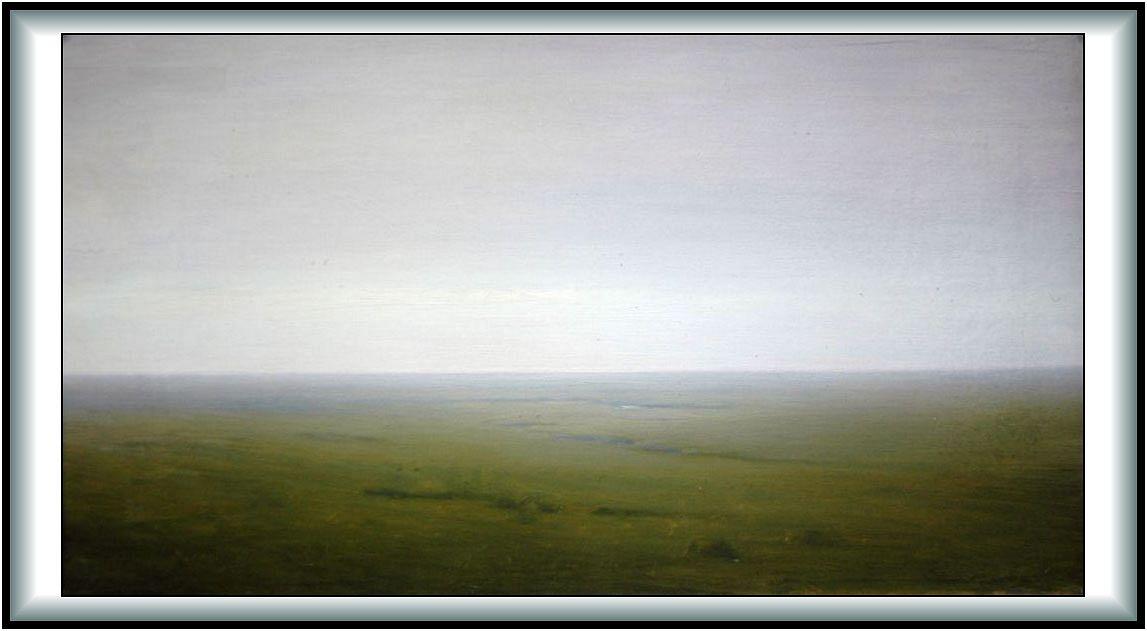 В заключение праздника ведущая- казачка пожелала всем дошкольникам крепкого здоровья, доброты, тепла, заботы, любви к ближним, чтобы Покров Пресвятой Богородицы всегда был с ними. Воспитывайте в детях доброту!Воспитывайте долго и упорно!Душевную врачуйте глухоту,Как в пахоте оставленные корни!